QuizLes régions de la France
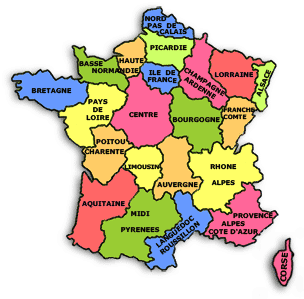 Quelle est cette région?
Le Nord Pas-de-Calais
Combien de départements y a-t-il dans cette région?
12 départements
En quoi est divisée cette région?
En communes
De quelle région est ce blason?
C’est le blason de Nord Pas-de-Calais
Comment s’appelle cette ville?Dans quelle région se trouve-t-elle?
La ville de Calais. La région Nord Pas-de-Calais
De quelle ville est ce blason?
C’est le blason de Lille
Dans quelle région se trouve ce canal?
Nord Pas-de-Calais
Dans quelle ville se trouve cette porte?Comment s’appelle-elle?
C’est la Porte de Paris à Lille
Quel est ce bâtiment?
C’est la vieille Bourse
Où est cette maison? Pourquoi a-t-elle un intérêt pour les touristes?
C’est l’une des plus ancienne maison de Lille
Quelle est cette église?
C’est l’église Saint Maurice à Lille
Comment s’appelle cette cathédrale?
C’est la cathédrale Notre-Dame
 de la Treille à Lille
Сomment s’appelle cette ville?
Dunkerque
Quelle est cette région?
L’Aquitaine
Comment s’appelle cette ville?
Saint-Emilion
Au bord de quel océan est cette ville?
Biaritz est au bord de l’océan Atlantique
Où se trouve cette plage?
À Arcachon
Qu’est-ce que c’est?
C’est le bassin d’Arcachon
Dans quelle ville se trouve ce pont?
À Bordeaux
De quelle ville est ce blason?
Le blason de Bordeaux
Comment s’appelle cette place?
La place de la Bourse à Bordeaux
Où se trouve ce théâtre?
À Bordeaux
Quelle est cette région?
La Bourgogne
De quelle région est ce blason?
C’est le blason de Bourgogne
Comment s’appelle cette ville?Dans quelle région se trouve-t-elle?
Dijon à Bourgogne
C’est le centre de quelle ville?
De Dijon
C’est la place de quelle ville?
De Dijon
C’est le quai de quel fleuve?
Le quai de Saône
Où se trouve cette cathédrale?
À Mâcon
Comment s’appelle cette église?
L’église Saint-Pierre
A travers quelle ville coule ce fleuve?Il s’appelle comment?
La Saône traverse Mâcon
Comment s’appelle cette ville?
Auxerre
Où se trouve ce pont?
À Nevers
Où se trouve ce palais?
À Nevers
Merci pour votre attention!
Au revoir!